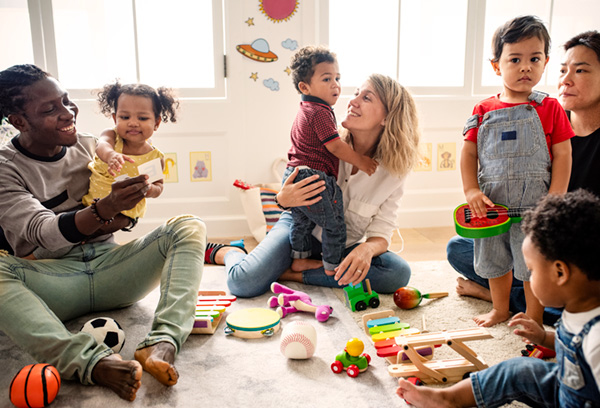 Socializations
EHS Guidance
General
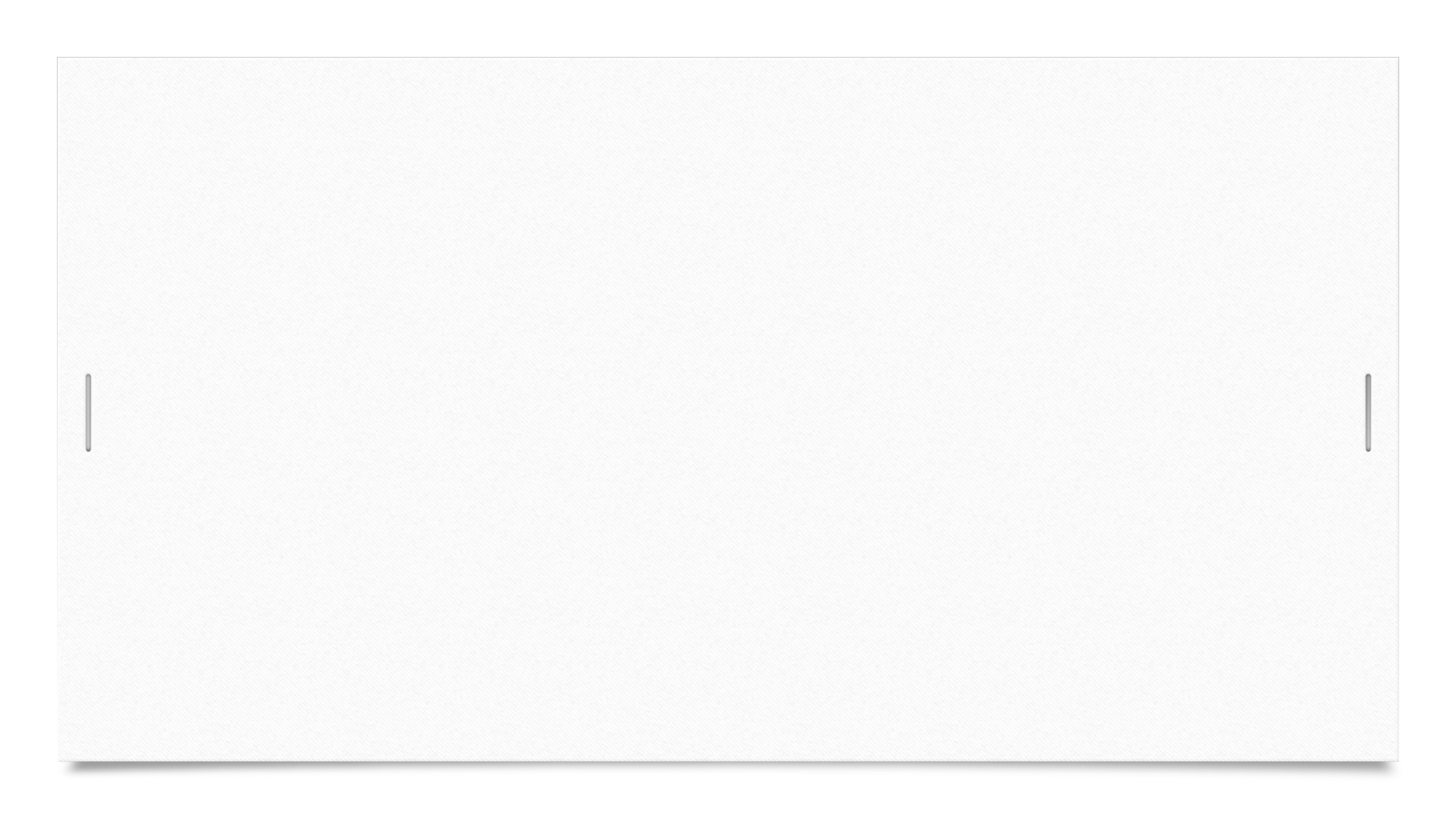 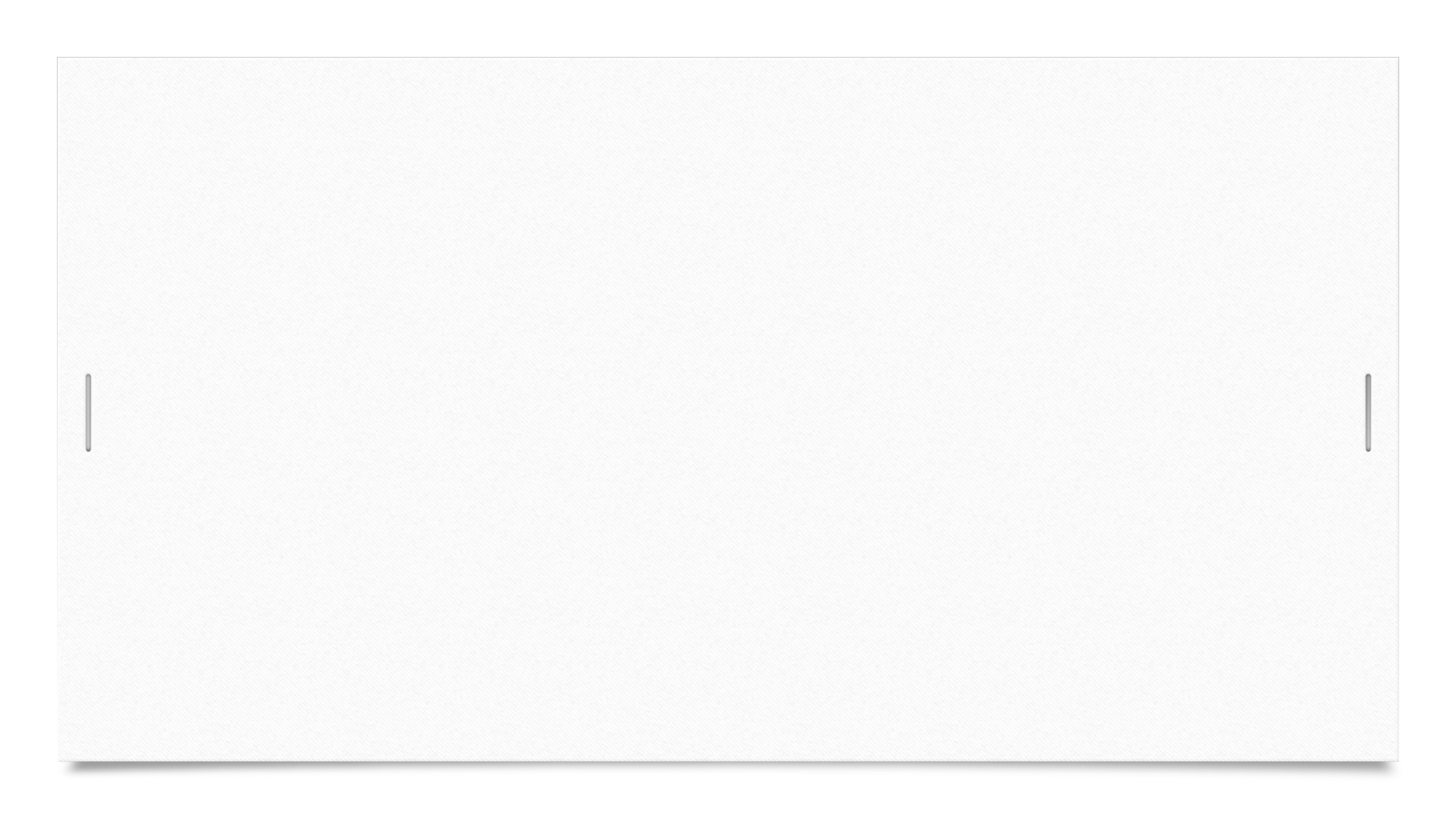 Socializations
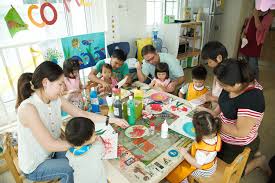 In addition to your one-on-one home visits with each child and family, group socializations are offered. Home-based option, 45 CFR §1302.22, requires socializations be held 22 times a year for Early Head Start and 16 times over the course of a program year for Head Start.
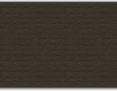 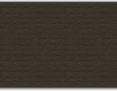 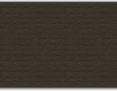 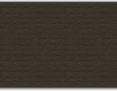 https://eclkc.ohs.acf.hhs.gov/teaching-practices/home-visitors-handbook/group-socializations
Socialization Specialists
Socialization Specialist is responsible for implementing socializations along with support from Child Family Specialists. 
There are 2 Socialization Specialists
Northern Socialization Specialist serves Roscommon, Wexford, Missaukee, Benzie, Leelanau.
Southern Socialization Specialist serves Grand Traverse, Antrim, Kalkaska, Emmet, Charlevoix.
General Information
Socializations are 90 minutes in length
22 socializations per county per year
Group socializations will be planned jointly with families.  They will be designed to encourage parents to share experiences related to their children’s development with other parents in order to strengthen parent-child relationships and help promote parents understanding of child development.   
Socialization activities must be intentionally aligned to the home-based curriculum (PAT), school readiness goals, and the Head Start Early Learning Outcomes Framework. 
The socialization planning process and components are to be documented on the Socialization Plan. 
Community partners can be a part of the planning when possible
To reduce barriers to participate in socializations, enrolled families attending socialization will be offered a $10 gas card or a bus pass when they are in person.
Education in home-based programs, 45 CFR §1302.35, tells us group socializations must:
Promote the parent's role as the child's teacher through experiences focused on the parent-child relationship
Focus on the family's traditions, culture, values and beliefs, as appropriate
Be planned jointly with families (CFS Socialization interests of families are discussed monthly with CFS)
Be conducted with both child and parent participation
Occur in a classroom, community facility, home, or field trip setting as appropriate (Each county has a designated socialization space)
https://eclkc.ohs.acf.hhs.gov/teaching-practices/home-visitors-handbook/group-socializations
Group Socializations must be structured to:
Provide age-appropriate activities that align with the ELOF and the home-based curriculum
Encourage parents to share experiences related to their child's development with other parents in order to strengthen parent-child relationships and to help promote parent understanding of child development
https://eclkc.ohs.acf.hhs.gov/teaching-practices/home-visitors-handbook/group-socializations
Safety
Safety practices, 45 CFR §1302.47, outlines the safety requirements for group socializations. The areas for learning, playing, sleeping, toileting, preparing food, and eating in facilities used for group socializations in the home-based option must meet the safety standards (45 CFR §1302.47(1)(ii)–(viii)).
https://eclkc.ohs.acf.hhs.gov/teaching-practices/home-visitors-handbook/group-socializations
Safety
1) Facilities. All facilities where children are served, including areas for learning, playing, sleeping, toileting, and eating are, at a minimum:
(i) Meet licensing requirements in accordance with §§1302.21(d)(1) and 1302.23(d); (EHS Socialization sites are not licensed sites)
(ii) Clean and free from pests;
(iii) Free from pollutants, hazards and toxins that are accessible to children and could endanger children’s safety;
(iv) Designed to prevent child injury and free from hazards, including choking, strangulation, electrical, and drowning hazards, hazards posed by appliances and all other safety hazards;
(v) Well lit, including emergency lighting;
(vi) Equipped with safety supplies that are readily accessible to staff, including, at a minimum, fully-equipped and up-to-date first aid kits and appropriate fire safety supplies;
(vii) Free from firearms or other weapons that are accessible to children;
(viii) Designed to separate toileting and diapering areas from areas for preparing food, cooking, eating, or children’s activities; and,
(ix) Kept safe through an ongoing system of preventative maintenance.

*The S.S will complete the EHS Safe Environment Checklist in November, March and July on the space/site where socializations are held most frequently.  This data is directly entered into Child Plus.*
(2) Equipment and materials. Indoor and outdoor play equipment, cribs, cots, feeding chairs, strollers, and other equipment used in the care of enrolled children, and as applicable, other equipment and materials meet standards set by the Consumer Product Safety Commission (CPSC) or the American Society for Testing and Materials, International (ASTM). All equipment and materials must at a minimum:
(i) Be clean and safe for children’s use and are appropriately disinfected;
(ii) Be accessible only to children for whom they are age appropriate;
(iii) Be designed to ensure appropriate supervision of children at all times; (Parent’s are responsible for supervising their children)
(iv) Allow for the separation of infants and toddlers from preschoolers during play in center-based programs; and,
(v) Be kept safe through an ongoing system of preventative maintenance.
Equipment and Materials
Safety Training
(A) The prevention and control of infectious diseases;
(B) Prevention of sudden infant death syndrome and use of safe sleeping practices;
(C) Administration of medication, consistent with standards for parental consent;
(D) Prevention and response to emergencies due to food and allergic reactions; (Allergy Chart)
(E) Building and physical premises safety, including identification of and protection from hazards, bodies of water, and vehicular traffic;
(F) Prevention of shaken baby syndrome, abusive head trauma, and child maltreatment;
(G) Emergency preparedness and response planning for emergencies; 
(H) Handling and storage of hazardous materials and the appropriate disposal of biocontaminants; (BBP)
(J) First aid and cardiopulmonary resuscitation; and,
(K) Recognition and reporting of child abuse and neglect, in accordance with the requirement at paragraph (b)(5) of this section;
Hygiene Practices
6) Hygiene practices. All staff systematically and routinely implement hygiene practices that at a minimum ensure:
(i) Appropriate toileting, hand washing, and diapering procedures are followed; (Responsibility of the parents)
(ii) Safe food preparation; and,
(iii) Exposure to blood and body fluids are handled consistent with standards of the Occupational Safety Health Administration.
https://eclkc.ohs.acf.hhs.gov/policy/45-cfr-chap-xiii/1302-47-safety-practices
Safety
(8) Disaster preparedness plan. The program has all-hazards emergency management/disaster preparedness and response plans for more and less likely events including natural and manmade disasters and emergencies, and violence in or near programs.
Safety and Emergency Preparedness Plan 
Completed at the beginning of each program year.
Specific to the building.
CFS and SS will know the location of the Safety and Emergency Preparedness Plan in any location where they are facilitating a socialization.
https://eclkc.ohs.acf.hhs.gov/policy/45-cfr-chap-xiii/1302-47-safety-practices
Accident Reports
(c) A program must report any safety incidents in accordance with §1302.102(d)(1)(ii).
If an accident concerning a child occurs during a socialization, an accident report must be completed within ChildPlus under the child’s name.
https://eclkc.ohs.acf.hhs.gov/policy/45-cfr-chap-xiii/1302-47-safety-practices
Nutrition
https://www.nmcaahs.com/uploads/2/4/0/2/24026312/module_4_-_food_safety__cleaning_and_sanitizing_20-21.pptx
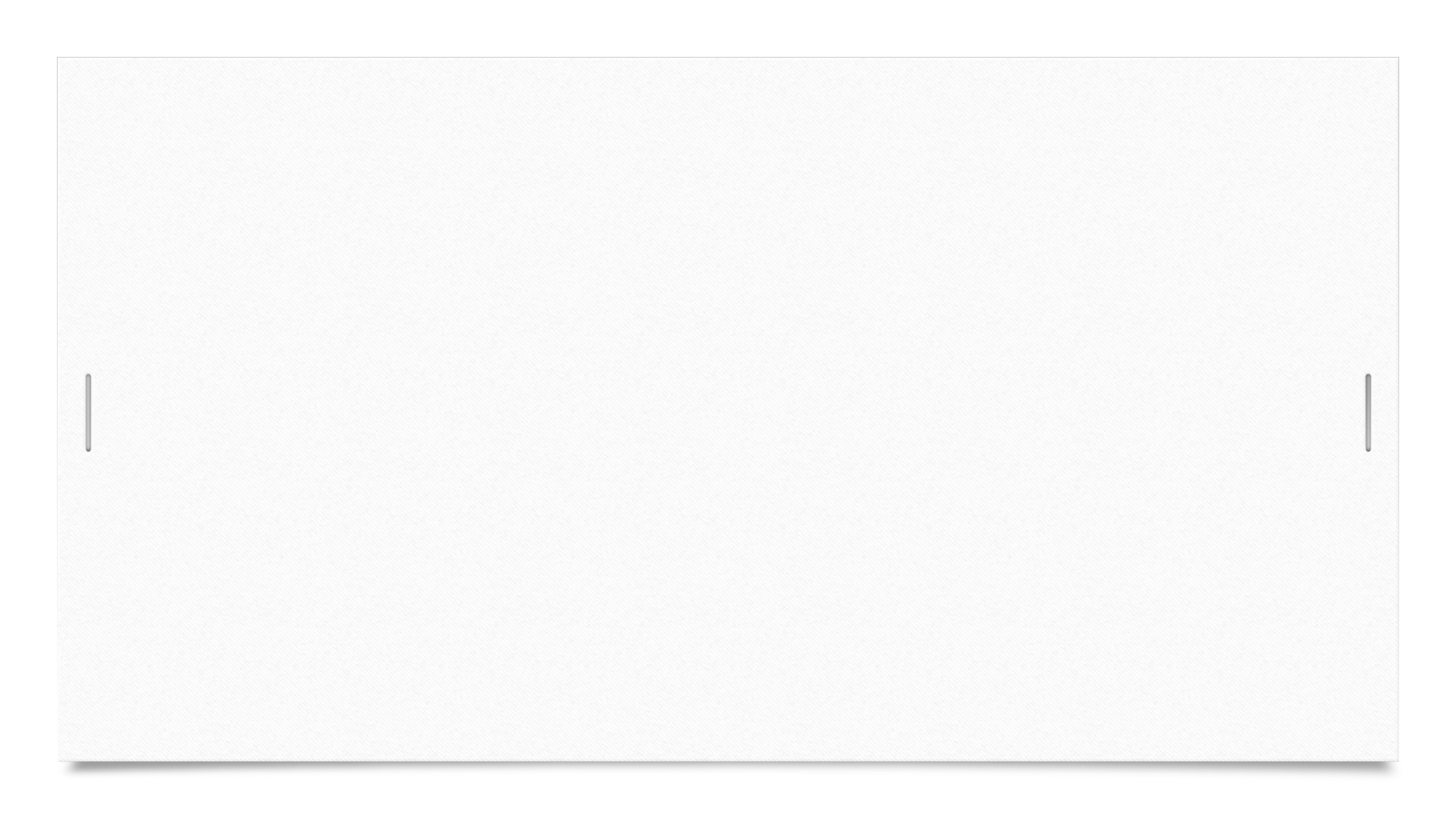 Office of Head Start Guidelines
(vii) Provide appropriate healthy snacks and meals to each child during group socialization activities in the home-based option;
(viii) Promote breastfeeding, including providing facilities to properly store and handle breast milk and make accommodations, as necessary, for mothers who wish to breastfeed during program hours, and if necessary, provide referrals to lactation consultants or counselors; and,
(ix) Make safe drinking water available to children during the program day.
Menus/food list a month before socialization to be viewed by dietician
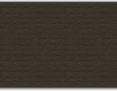 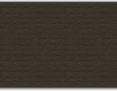 https://eclkc.ohs.acf.hhs.gov/policy/45-cfr-chap-xiii/1302-44-child-nutrition
A healthy USDA approved snack is provided at every socialization when in person.
Menus are due the 3rd Wednesday of each month to Program Support.
Updated allergy lists are available for reference in each socialization space. 


*Allergy and Health Monitoring Form: https://www.nmcaahs.com/postings.html*
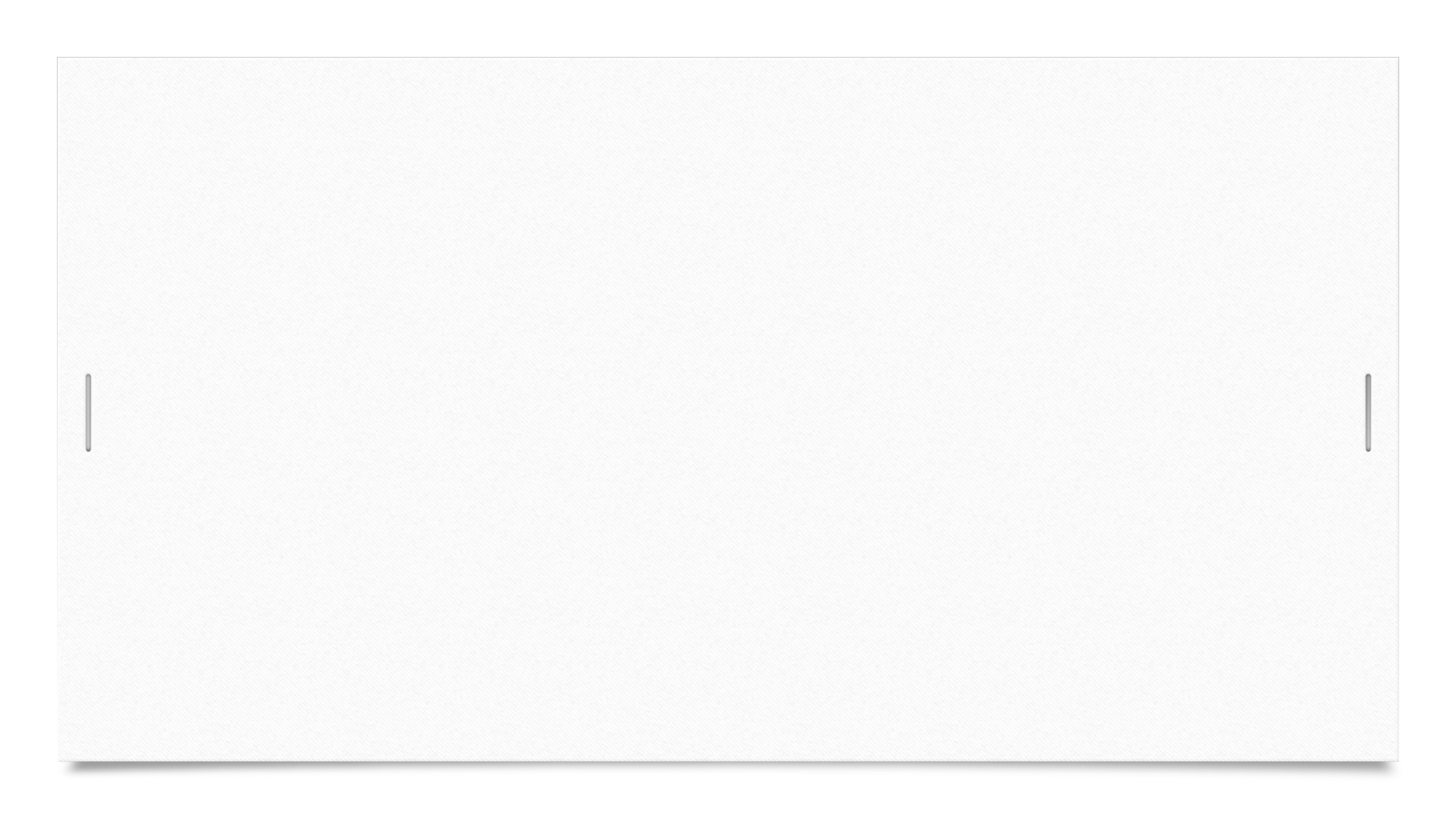 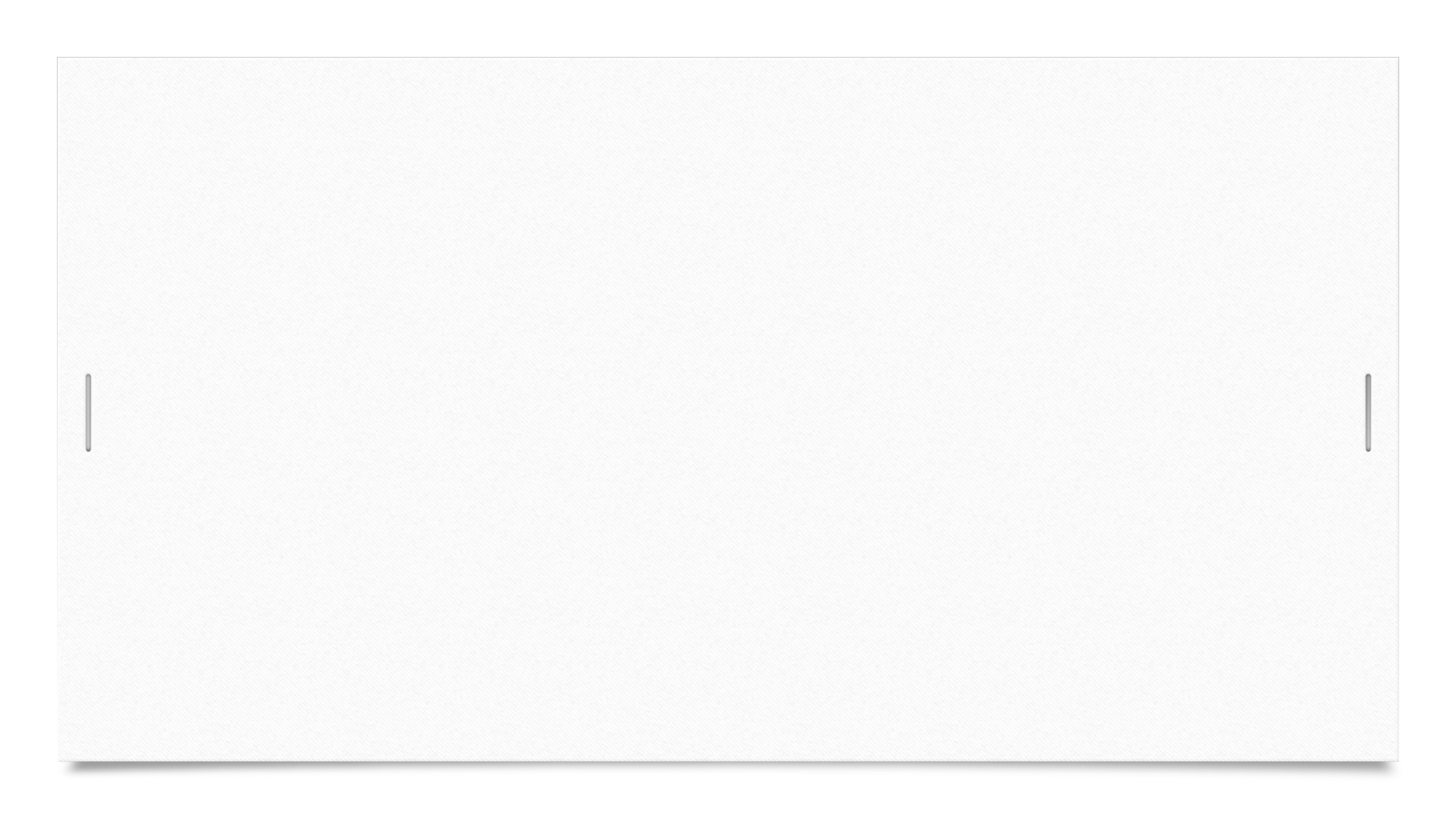 Nutrition Weebly Resources
To Access at nmcaaehs.com: EHS Forms>Parent Involvement-Social Services>
Socialization Menu
Socialization Menu Multiple Months
2020-2021 Food Fact Sheet


https://www.nmcaaehs.com/parent-involvement--social-services.html*
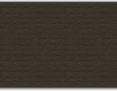 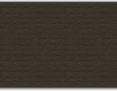 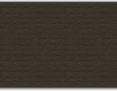 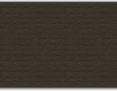 Food Safety, Cleaning and Sanitizing.
Link to PowerPoint NMCAA Head Start PowerPoint explaining food safety, cleaning and sanitizing guidelines.
https://www.nmcaahs.com/uploads/2/4/0/2/24026312/module_4_-_food_safety__cleaning_and_sanitizing_20-21.pptx
Curriculum
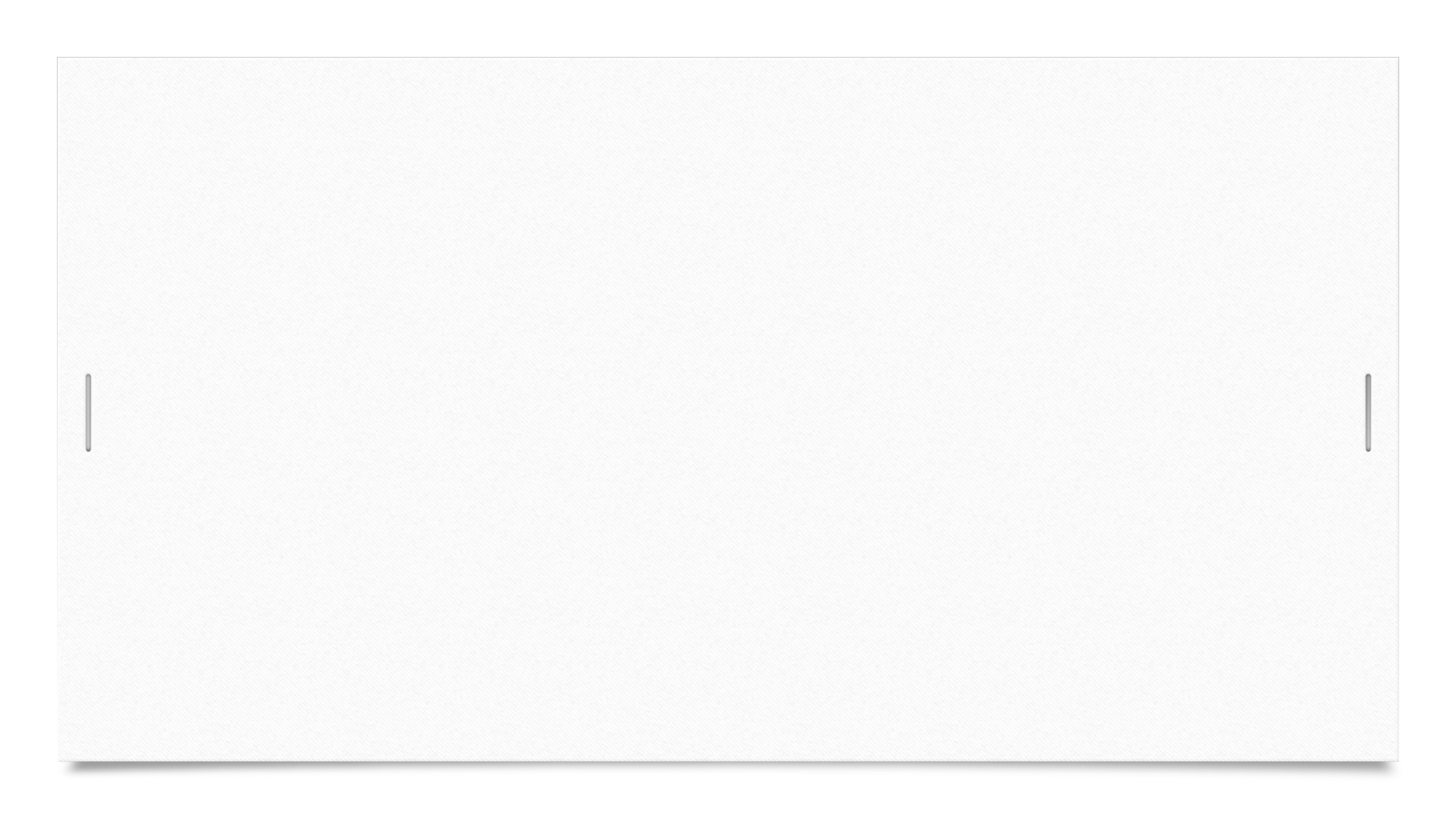 NMCAA EHS
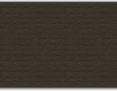 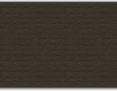 Parents as Teachers Curriculum (PAT) is required to be implemented at every socialization.
Teaching Strategies Gold is used to pull data from each county to determine the needed area of growth. 
https://www.nmcaaehs.com/parent-involvement--social-services.html
Socialization activities must be intentionally aligned to the home-based curriculum (PAT), school readiness goals, and the Head Start Early Learning Outcomes Framework. 
The socialization planning process and components are to be documented on the Socialization Plan in ChildPlus. Responsibility of the Socialization Speciliast.  
 Community partners can be a part of the planning when possible.
CFS Requirements
General CFS Requirements
Quarterly County CFS Team meeting with the Socialization Specialist
Be at Socialization 30 minutes prior and plan to stay 30 minutes post to ensure the socialization is well organized and discuss what went well and what might need improvement.  The SS will not have keys to all sites.
If the designated CFS is not able to be at the Socialization, it is their responsibility to find a staff member to replace them.
Deep cleaning and switching out toys will continue to be the CFS team responsibility.
CFS’s will continue to discuss Socialization ideas monthly with families and share information with the SS (Spot on the Monthly In-kind form).
Weebly Resources
To access socialization forms, go to Nmccaehs.com >Socialization Specialist>
CFS Socialization Responsibilities
Socialization Specialist and CFS Quarterly Recap



https://www.nmcaaehs.com/socialization-specialist.html
Policy Council
1301.3, 1301.4
Each Child Family Specialist can have one parent representative elected to Policy Council. 
Using the Policy Council Letter and Policy Council Job Description forms (found under Parent Involvement on the Weebly Site), Child Family Specialists will begin talking to enrolled families about Policy Council beginning in September. 
Any parent who is interested in running for Policy Council will then fill out a Policy Council Information form. 
Once all Policy Council Information forms have been submitted, no later than September 30th, enrolled parents will be given the opportunity to review them and select the individual they feel will best represent their county at Policy Council. 
Child Family Specialists complete the Elected Policy Council Positions form, according to the results, and will submit the form to Program Support no later than October 15th. 
The newly elected Policy Council member, Alternate, and outgoing Policy Council member can all receive reimbursement for attending the November Policy Council Meeting. This will be the last meeting for outgoing Policy Council members. After November, the current elected member will receive reimbursement for attending Policy Council.  After the November Policy Council meeting, reimbursement will only be provided to Alternate Policy Council members if they are attending in the elected member’s place. 
To help support Policy Council Representative Attendance: Two weeks prior to Policy Council- the CFS will remind their parent reps and verify that they can attend Policy Council that month. If the parent cannot confirm attendance by one week prior to PC, the alternate will be contacted by the CFS to attend.
Weebly Resources
Forms
What’s Due and When for Policy Council
To access EHS Policy Council  forms and information go to  https://www.nmcaaehs.com/parent-involvement--social-services.html
September:  Share policy council letter and information with families.
October: Elected Policy Council Positions Form
Parent Committee
Early Head Start Parent committees will be established in each county.
All parents/guardians of enrolled families are invited to be involved in the parent committee. 
The parent committee will meet 4x per year (September or October, January, April, and June or July).
During the first meeting, current policy council representatives will be invited to provide an overview of policy council and discuss the process for policy council elections. They will be supported by the CFS. This information will be delivered by a CFS if a policy council member is not available.
A Parent Committee Report form can be found on Weebly under Forms/Parent Involvement-Social Services. Parent committee report forms should be used for note taking during meetings. This information will then be available to the policy council representative to share at policy council.  This will be attached to the CP socialization plan on the date it was completed. (Responsibility of the Socialization Specialist)
To help with the flow of information to and from policy council in months when parent committees are not held, notes from monthly policy council meetings will be posted in socialization rooms in the parent corner. Parents will be encouraged to connect with their elected policy council member and utilize the parent suggestion forms, also located in the parent corner.
https://www.nmcaaehs.com/parent-involvement--social-services.html